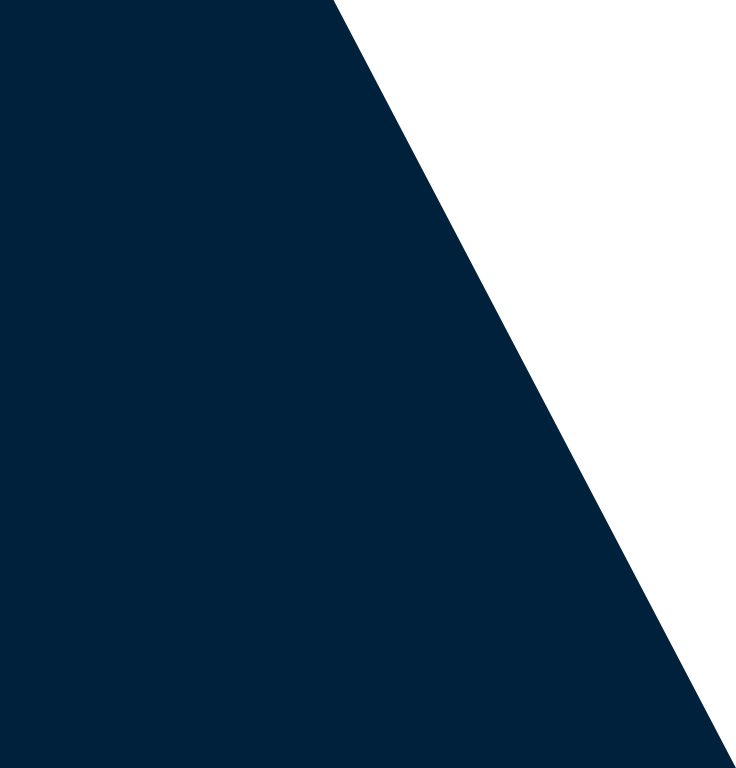 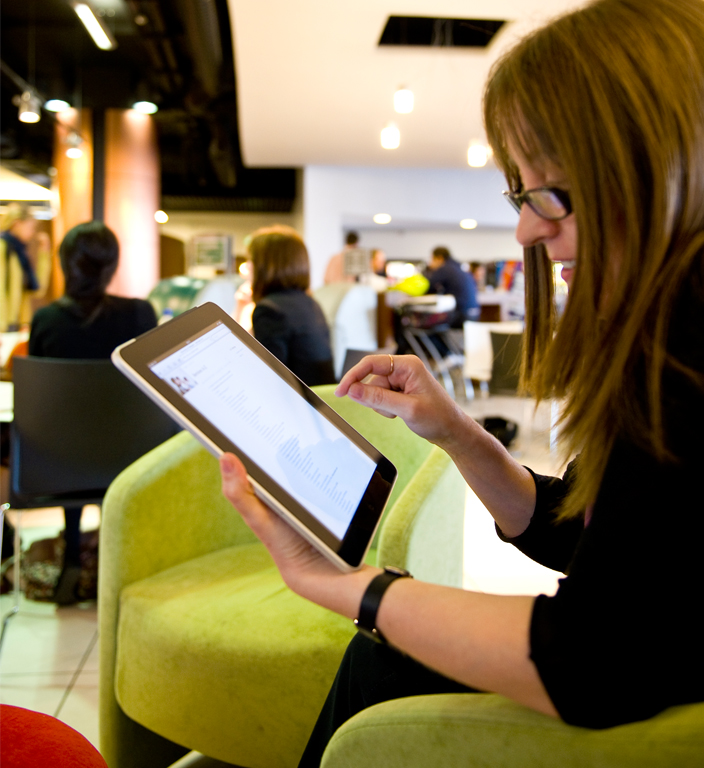 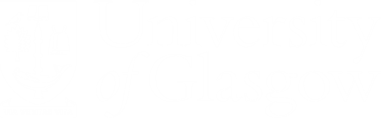 Library
Knowledge Base
TEAP – finding eJournal articles
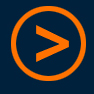 The Library offers a number of search services to find, and access electronic journal articles.


This resource highlights two of these search options, so you can use the one that suits you best.
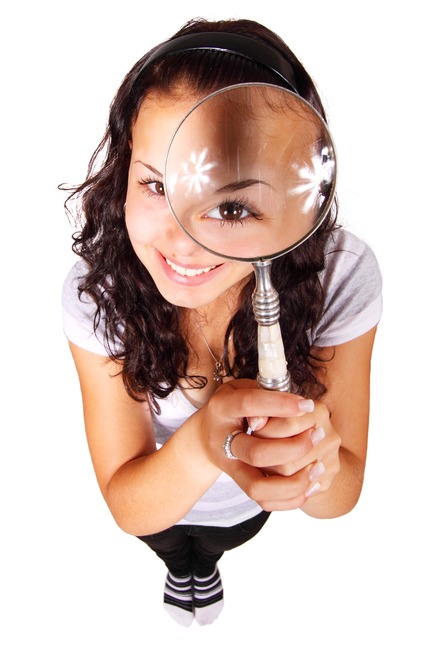 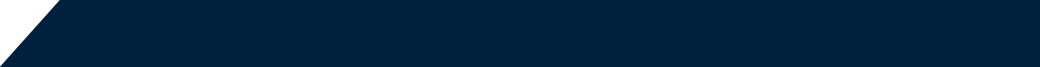 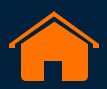 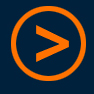 Finding eJournal articles
The first method of searching is to use 
Specific Search: Articles


	www.glasgow.ac.uk/library
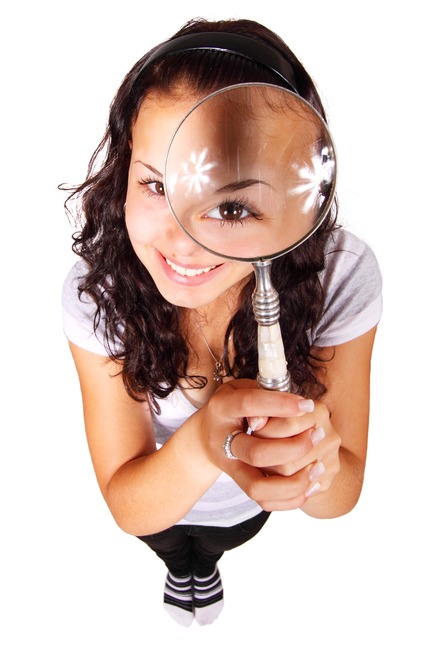 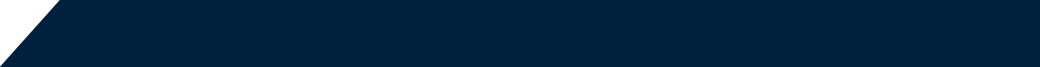 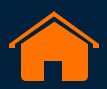 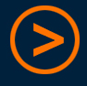 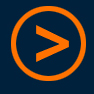 Specific search: Articles
From the Library homepage click on the link: Specific Search: Articles
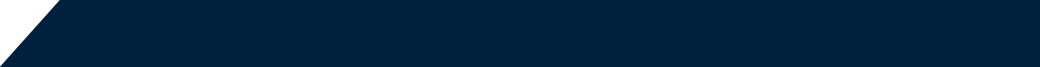 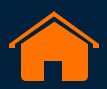 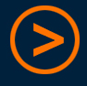 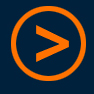 Specific search: Articles
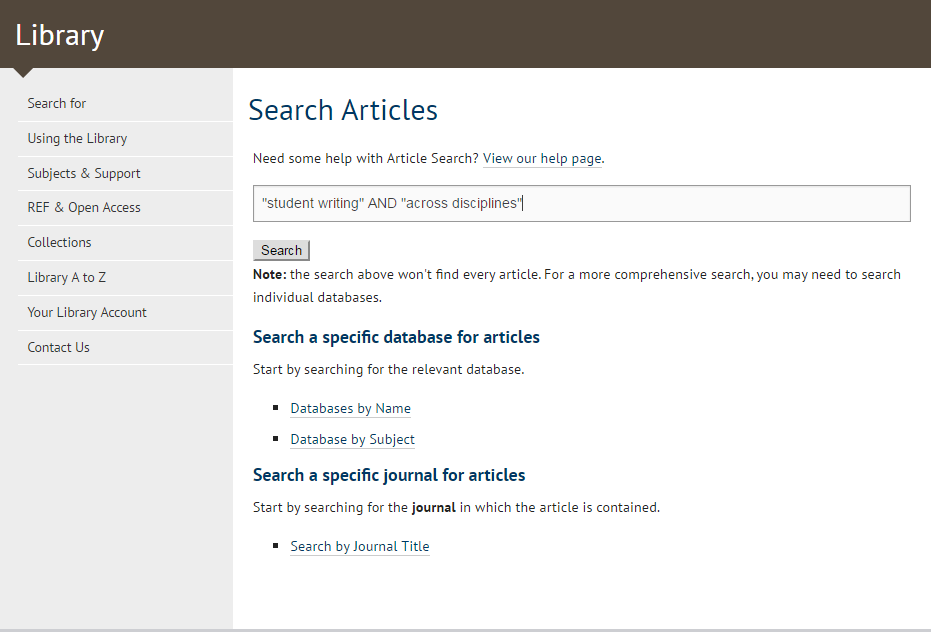 In this example I want to find articles on student writing across disciplines – so I’m entering two phrases “student writing” AND “across disciplines”
Putting phrases or concepts inside double quotes means that the database will search for them as phrases and not as individual words – adding AND means that the database will return articles that include both phrases.
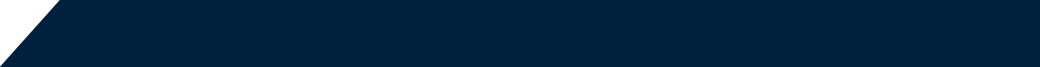 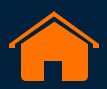 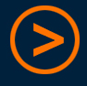 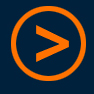 Specific search: Articles
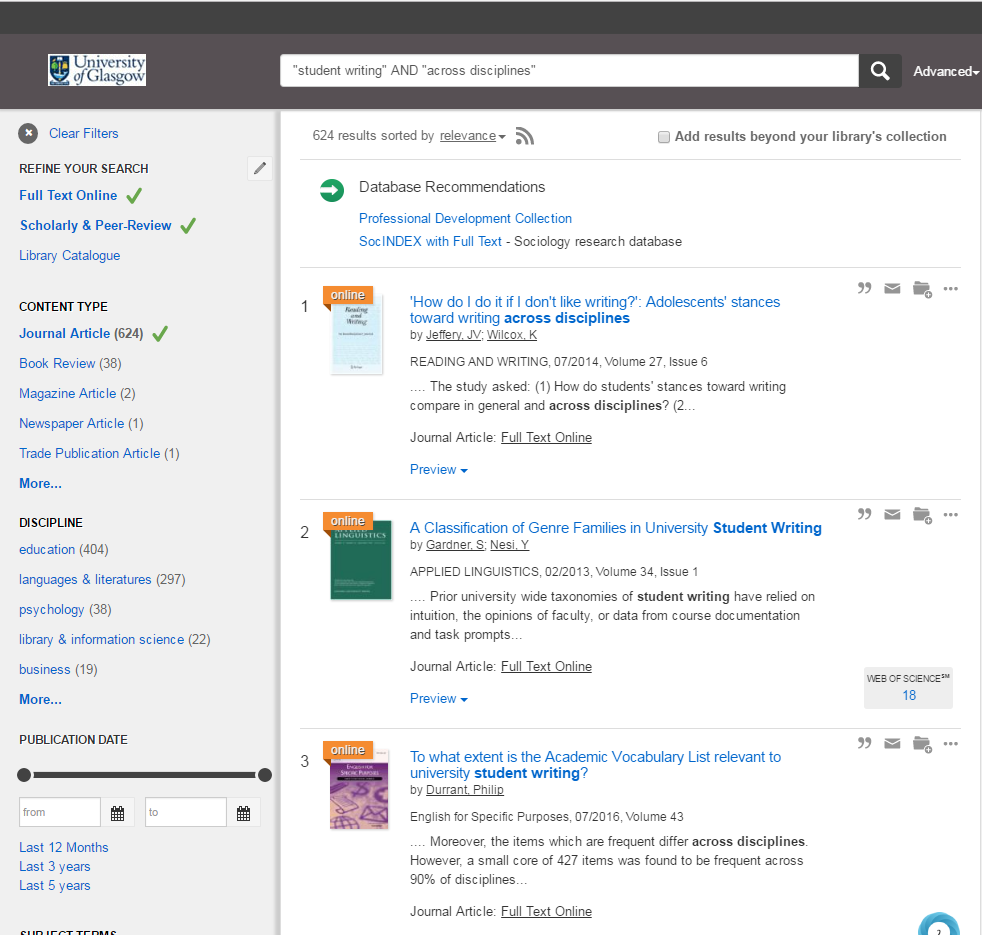 This shows the results screen from the search for “student writing” AND “across disciplines” which I’ve limited to Full Text Online & Scholarly & Peer-Review.
You can further limit by Discipline and /or Publication Date
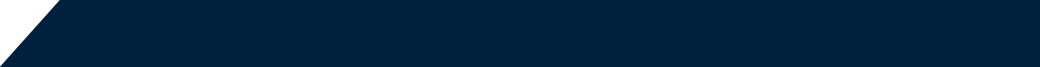 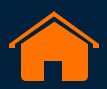 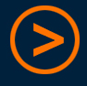 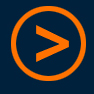 Specific search: Articles
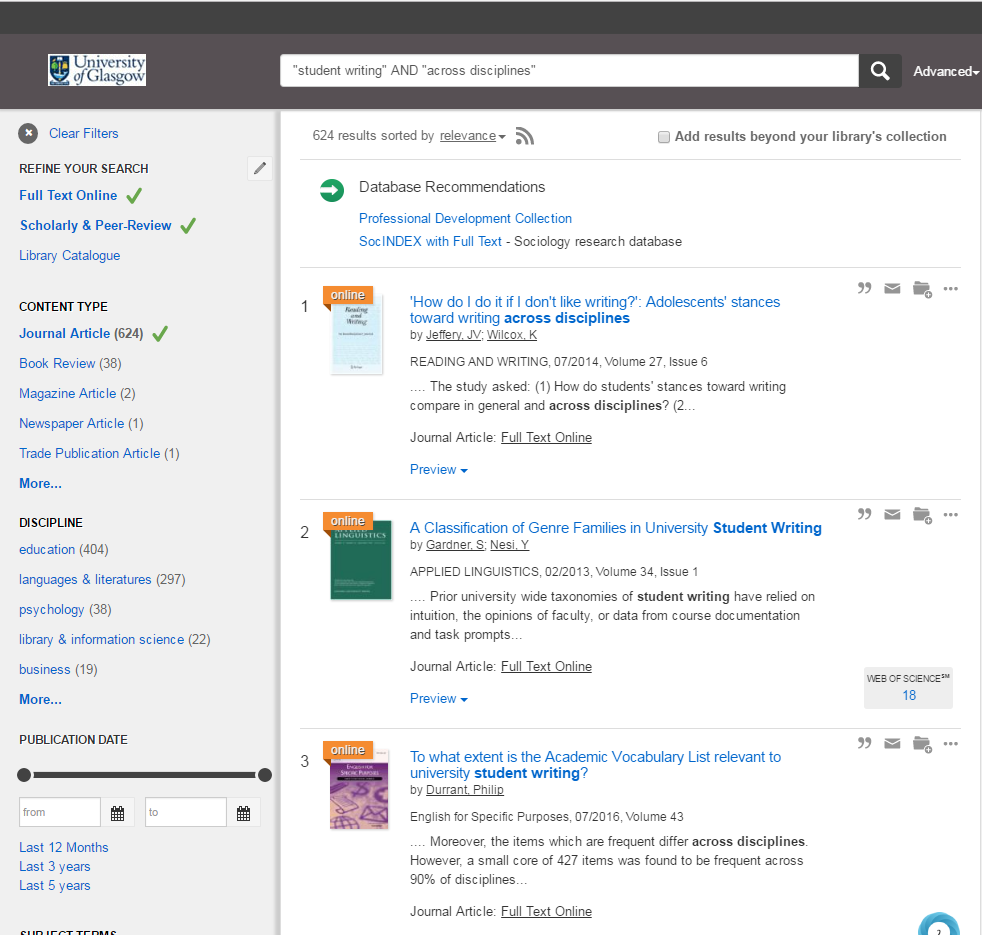 To access individual journal articles, click on the Full Text Online Link
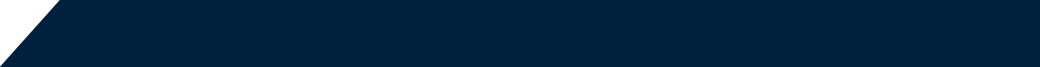 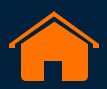 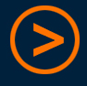 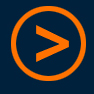 Specific search: Articles
To recap, you can use 
Specific Search: Articles
to find eJournal articles.

Just remember to refine your results using
Full Text Online
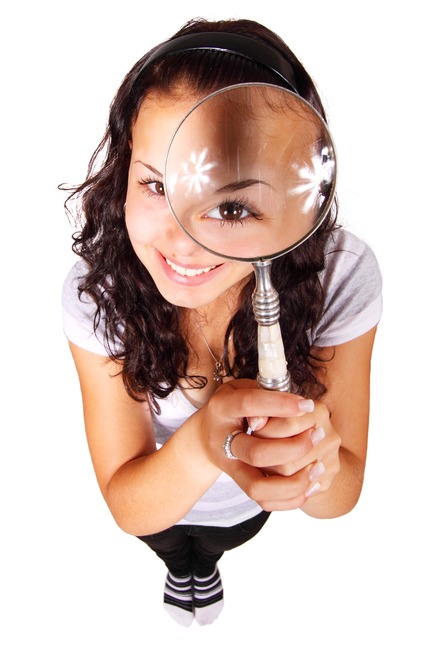 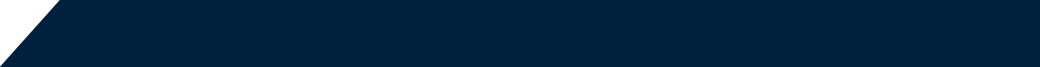 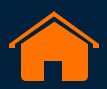 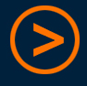 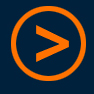 Specific search: Articles
The second method of searching is to refine the results from a search using Library Search


	www.glasgow.ac.uk/library
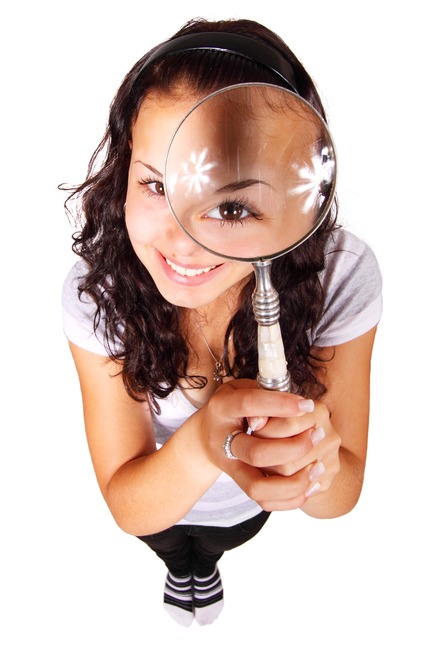 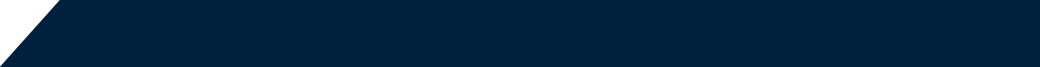 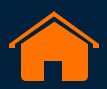 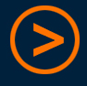 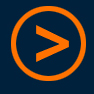 Finding Articles using Library Search
On the Library homepage enter your search terms in the search box, and click on Search

Using the same search as before – “student writing” AND “across disciplines”
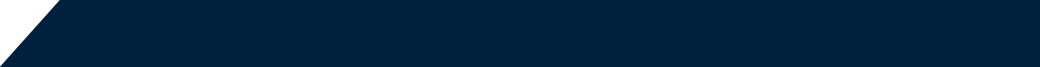 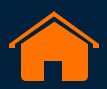 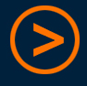 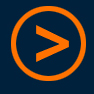 Finding Articles using Library Search
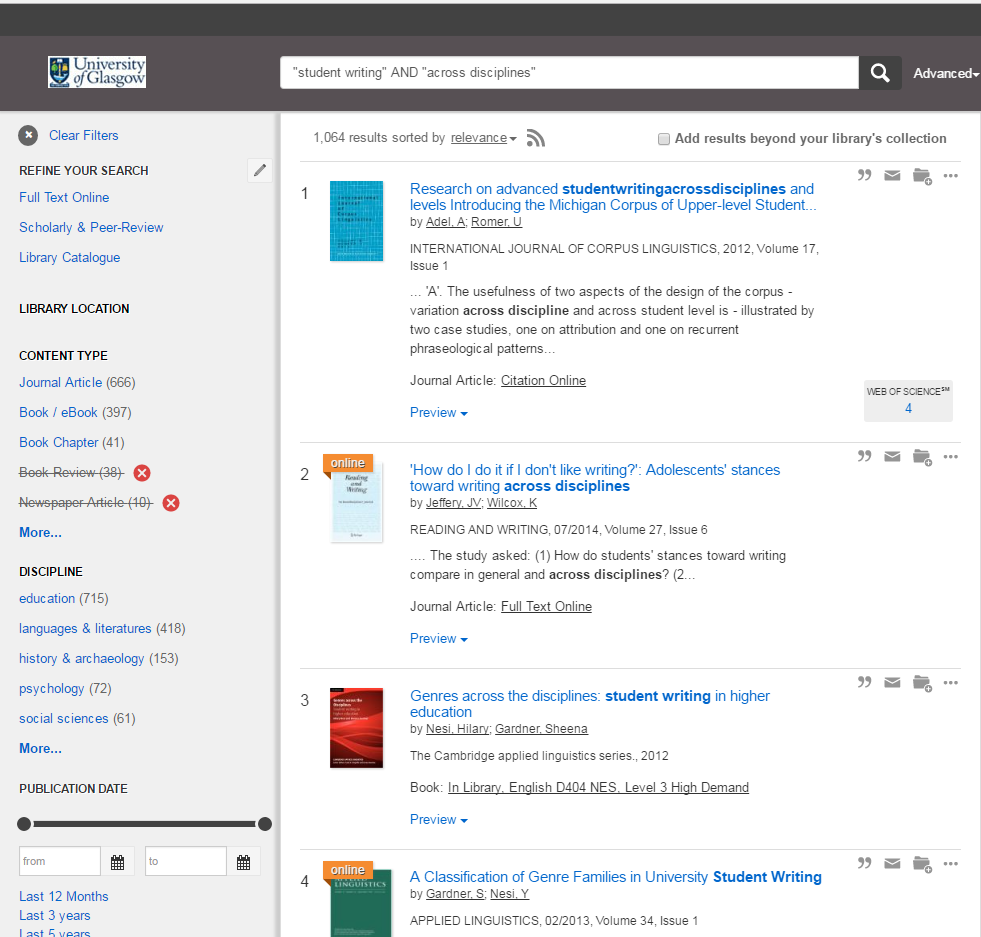 The results displayed are a mix of books, articles, journals, conference reports, book chapters…
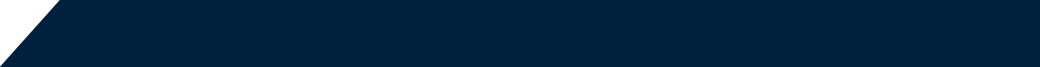 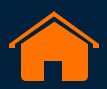 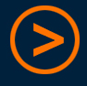 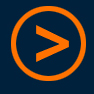 Refining your results
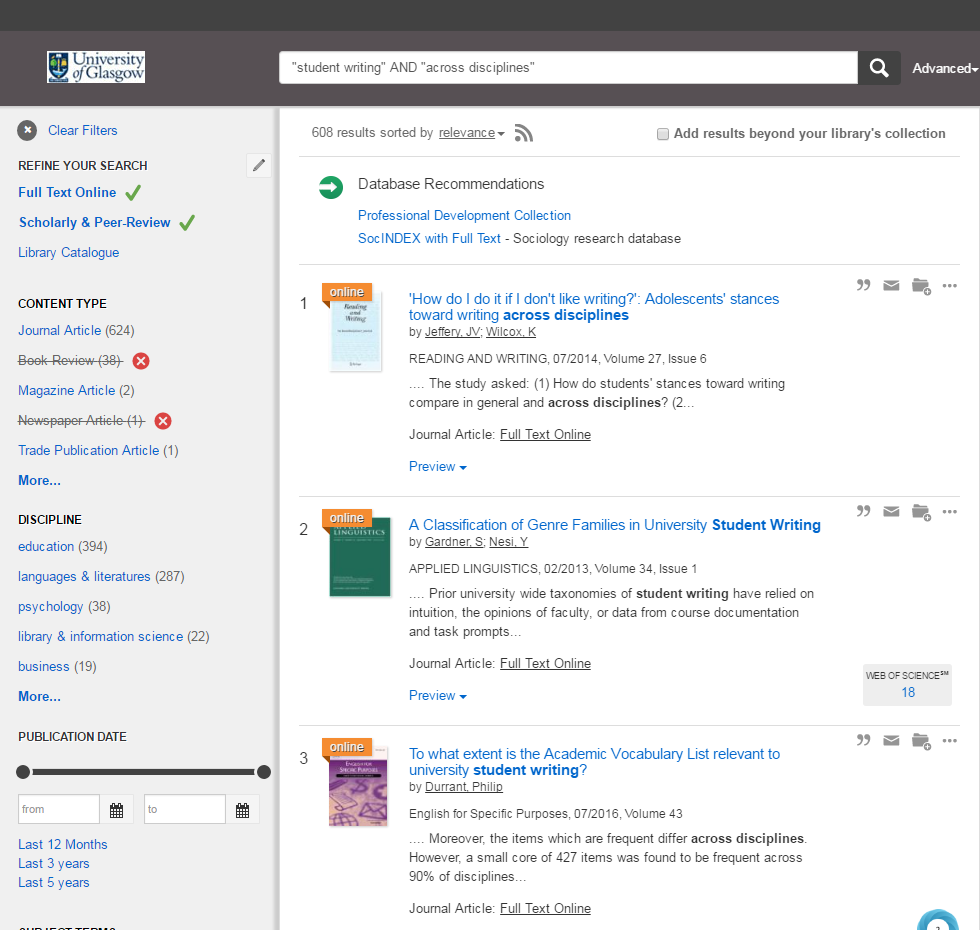 However, if you refine by Full Text Online & Scholarly & Peer Review you only see Journal articles

You can further restrict by Discipline & Publication Date
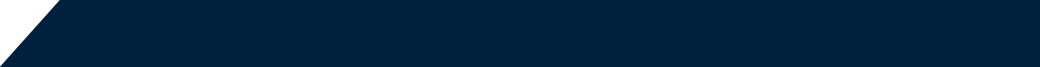 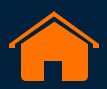 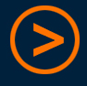 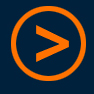 Refining your results
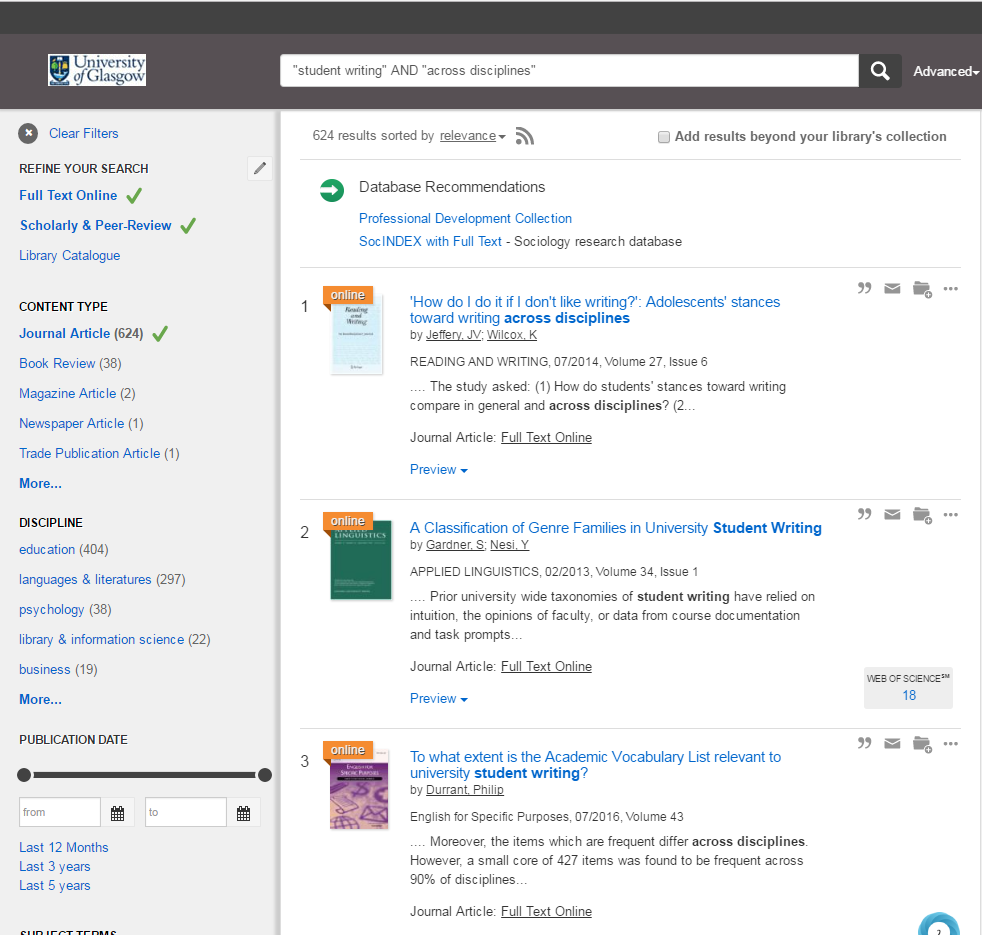 To access individual journal articles, click on the Full Text Online Link
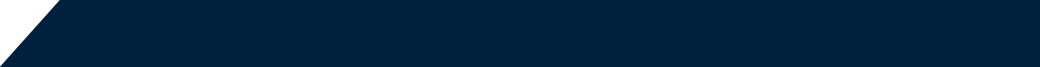 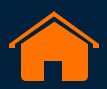 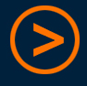 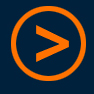 Finding articles using Library Search
So, that’s two ways to search for, and access eJournal articles:

Use Specific Search: Articles

Refine the results from Library Search

Here are a couple of tips for using eJournal articles
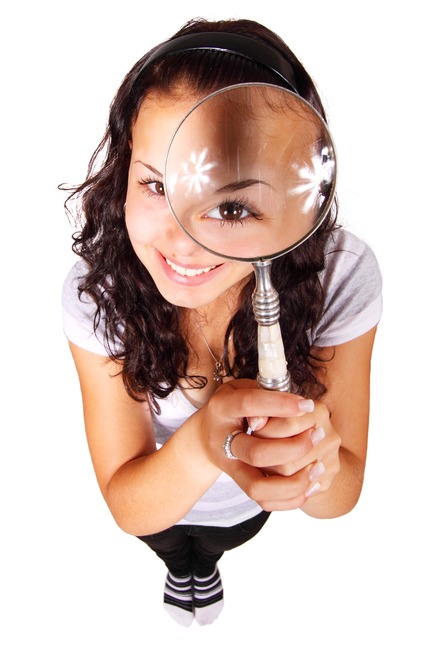 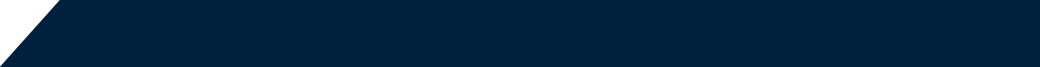 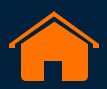 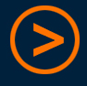 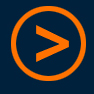 Finding e-Journal articles
When you click on Full Text Online, you will either:
be taken to the eJournal website, or
be taken to a Library webpage which will provide a link to the eJournal website.
You may be prompted to enter your GUID
Once on the eJournal website, you will either:
have direct access to the particular article you want, or
have to navigate through the list of volumes to get to the particular article you want.  Look at the details on Articles search carefully to identify the correct year / volume / issue.
Each eJournal provider has its own website, so they all look and work differently.  If you are struggling to use the eJournal article, refer to the on screen help guides.  Remember: 
you can choose to read articles online or to download them (generally as a pdf), 
many eJournal providers require that you have a recent version of Adobe Reader installed, this can be downloaded from the Adobe website, 
you can access eJournal articles using your pc, laptop, tablet or smartphone.
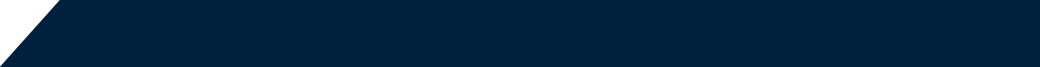 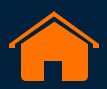 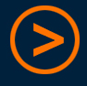 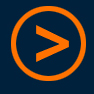 Tips for using eJournal articles
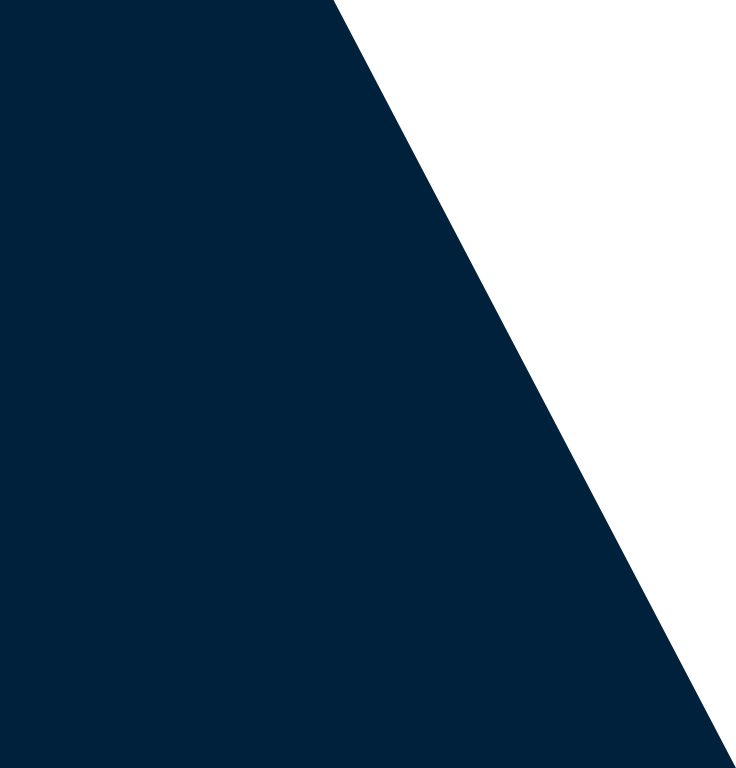 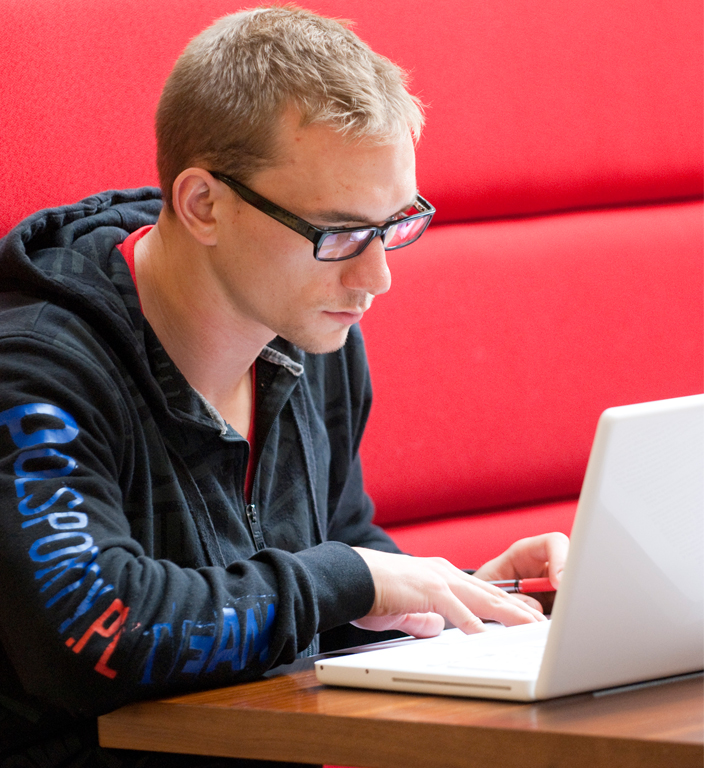 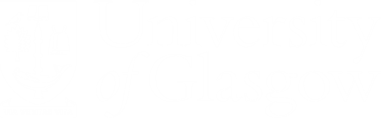 Library
Knowledge Base
Thank you, this presentation is complete.
Please close this presentation.